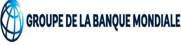 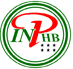 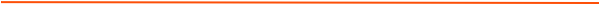 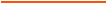 Institut National Polytechnique  Félix HOUPHOUËT-BOIGNY CENTRE D’EXCELLENCE MINES ET ENVIRONNEMENT MINIERETAT DES LIEUX DU PROJET SUR LA PERIODE DU 17 FEVRIER 2016 AU 23 MARS 2018Présenté à l’occasion de la visite de Monsieur le Vice Président de la Banque Mondiale – Région Afrique
YAO KOUAKOU Alphonse
Coordonnateur
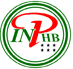 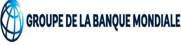 PLAN DE PRESENTATION
INTRODUCTION
ACTIVITES DU CEA MEM
SITUATION DES DECAISSEMENTS
SITUATION DES MARCHES
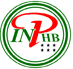 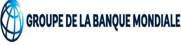 A. INTRODUCTION
Le Centre d’Excellence Africain Mines et Environnement Minier (CEA MEM) de l’Institut National Polytechnique Félix HOUPHOUËT-BOIGNY (INP-HB) a été mis en vigueur le 17 février 2016, après la signature d’un accord de financement avec l’a Banque Mondiale (IDA), le 20 Octobre 2015.
Le plan de mise en œuvre du CEA MEM se repose sur 8 plans d’actions qui sont les suivants :
l’Excellence en Apprentissage
l’excellence en matière de recherche
la dimensions d’équité
l’attraction et la rotation d’étudiants et d’enseignants au niveau régional 
les partenariats académiques nationaux et régionaux
les partenariats Sectoriels Nationaux et Régionaux
les partenariats internationaux
la gestion et la gouvernance
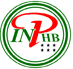 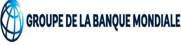 ACTIVITES DU CEA MEM
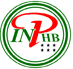 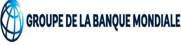 ACTIVITES DU CEA MEM
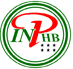 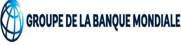 ACTIVITES DU CEA MEM
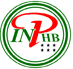 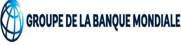 ACTIVITES DU CEA MEM
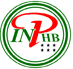 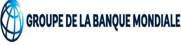 ACTIVITES DU CEA MEM
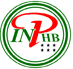 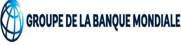 ACTIVITES DU CEA MEM
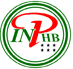 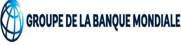 ACTIVITES DU CEA MEM
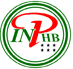 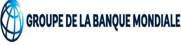 B. SITUATION DES DECAISSEMENTS
Le plan annuel budgétisé de travail (PTBA) pour l’année 2017 est de 822 750 103 FCFA pour financer les activités des composantes. Sur la période allant du 01 Janvier au 31 décembre 2017
Au titre de la composante1 : EXCELLENCE EN APPRENTISSAGE . 
Le cumul des prévisions budgétaires pour financer les activités de cette composante est estimé à 404 653 425 FCFA. Sur la période allant du 01 janvier au 31 décembre 2017, les factures engagées sont estimées à 24 879 999 FCFA.
Ces factures ont été payées début janvier 2018 (acquisition d’un véhicule de terrain).
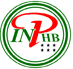 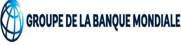 B. SITUATION DES DECAISSEMENTS
Au titre de la composante 2 : EXCELLENCE EN RECHERCHE

Le cumul des prévisions budgétaires pour financer les activités de cette composante est estimé à 117 807 017 FCFA. Sur la période allant du 01 janvier à ce jour 5 811 674 FCFA ont été décaissés pour le paiement des bourses aux étudiants non nationaux. Pour les petits matériels de terrain et de laboratoire les marchés sont en cours les marchés sont en cours.
 
Au titre de la composante 3 : DIMENSION D'ÉQUITÉ ET ATTRACTIVITE REGIONALE
 
Le cumul des prévisions budgétaires pour financer les activités de cette composante est estimé à 139 877 005 FCFA. Sur la période allant du 01 janvier au 31 décembre 2017, un montant de 10 508 326 FCFA a été engagé et décaissé à ce jour pour la paiement de dix mois de bourses aux non nationaux avec l’ANO de l’IDA.
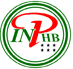 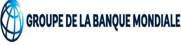 B. SITUATION DES DECAISSEMENTS
Au titre de la composante 4 : GESTION ET LA GOUVERNANCE 
Les dépenses engagées pour le financement de cette composante se chiffrent pour la période allant du 01 janvier à ce jour à 92 718 782 FCFA. Les décaissements réellement effectués sont de 92 718 782 FCFA à ce jour.
 Les factures globalement engagées sont estimées à 133 918 781 FCFA. Les décaissements réels sont de 133 772 781 FCFA.
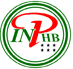 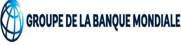 B. SITUATION DES DECAISSEMENTS
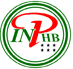 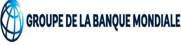 B. SITUATION DES MARCHÉS.
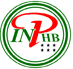 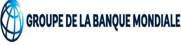 B. SITUATION DES MARCHÉS
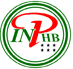 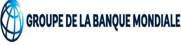 B. SITUATION DES MARCHÉS
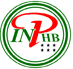 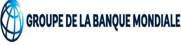 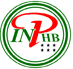 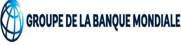 JE VOUS REMERCIE